Retail
Culture &
C O N N E C T
Leadership Communication
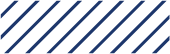 Goodwill
Basecamp Blackout
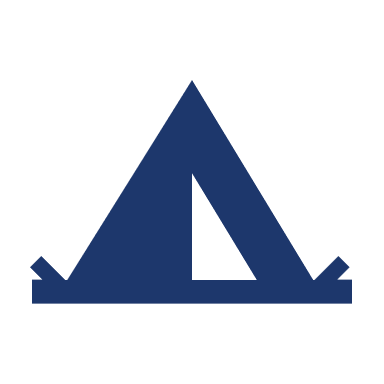 Goodwill
[Speaker Notes: There will be five groups of 10
5 camping tents- These are located at Thomas 2
Teams will have to build the tents together and semi-complete against each other
There can be 1st, 2nd and 3rd place winners]
Debrief
Effective communication, trust, teamwork, and delegation are crucial for leading successful teams in a store.
How did your team's teamwork lead to a successful outcome?
How did your team communicate to get the job done while blindfolded?
How did your team's use of delegation help you complete the challenge quickly and efficiently?
How did your team build trust to delegate tasks and make decisions together in a short amount of time?
Goodwill
[Speaker Notes: - How did your team communicate to get the job done while blindfolded?
- How did your team build trust to delegate tasks and make decisions together in a short amount of time?
- How did your team's teamwork lead to a successful outcome?
- How did your team's use of delegation help you complete the challenge quickly and efficiently?]
“
Questions?
”
Goodwill
[Speaker Notes: What are some key takeaways from the session?]